L’antinomia c’è, ma la norma UE ha…
Effetto diretto  non applicazione norma interna
Proprio non so… ma proprio a me doveva capitare…
Rinvio pregiudiziale di interpretazione alla Corte di giustizia
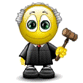 Giudice
No, non ha effetto diretto  rinvio alla Corte costituzionale, motivando
Chi solleva la questione?
Parti o Jura novit Curia?
…e adesso, pover’uomo?